A törvényességi felügyelet működésének tapasztalatai, 
2023. évi ellenőrzések
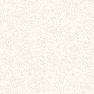 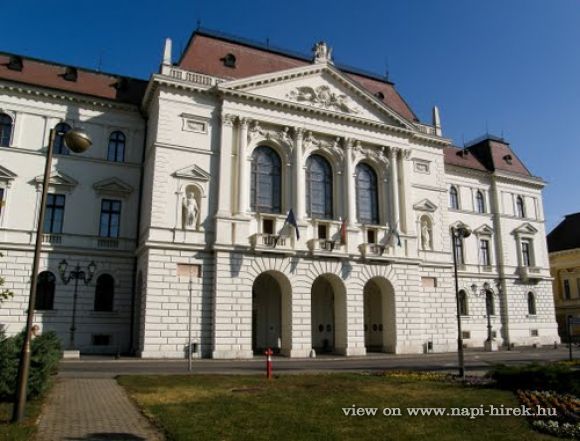 dr. Árpásy Tamás

Veszprém Megyei Kormányhivatal Hatósági Főosztály
Törvényességi Felügyeleti Osztály

2023.04.26.
Törvényességi felügyeleti ellenőrzések 2022-2023.


A Miniszterelnökség 2022. évi munkatervéből áthúzódott ellenőrzési témakörök: 
-A közterületek elnevezésről és a házszám megállapításról szóló rendeletek vizsgálata (hiányosság: egyes közterületek indokolatlan mentesítése az elnevezési kötelezettség alól) Szakmai segítségnyújtás. 
- A temetőkről és temetkezési tevékenységről szóló rendeletek ellenőrzése: 172 eljárásból  157  lezárt, 13 folyamatban, 2 eredménytelen. 
 
2023-as ellenőrzési témakörök:
- Az önkormányzati lakások és helyiségek bérletére és elidegenítésére vonatkozó önkormányzati rendeletek ellenőrzése (2023. június 30-ig)
- Az NJT) önkormányzati felületén (NJT ÖR) kötelezően közzéteendő önkormányzati rendeletek kihirdetése, publikálása szabályszerűségének vizsgálata,
az önkormányzati rendeleteknek az NJT ÖR-en történő közzététele jogszerűségének ellenőrzése (2023. december 31-ig).
Személyes érintettség

Magyarország helyi önkormányzatairól szóló 2011.évi CLXXXIX. törvény (Mötv.)

Mötv. 49. §: rendezi a személyes érintettség kérdését, felhatalmaz a jogkövetkezmények megállapítására (SzMSz.-ben)
A képviselő-testületnek nincs kizárási kötelezettsége, az érintettség bejelentése esetén is a kizárásról hozott döntése mérlegelési jogkörébe tartozik.

Lehetséges jogkövetkezmények (például):
a) szavazás megismétlése;
b) a bejelentés elmulasztásából fakadó károk megtérítésének kötelezettsége;
c) a tiszteletdíj, vagy természetbeni juttatás csökkentése, megvonása;
d) súlyosabb esetekben, összeférhetetlenségi eljárás megindítása, ha olyan tevékenységet folytatott az érintett képviselő, amely „a feladatainak ellátásához szükséges közbizalmat megingathatja” ( Mötv. 36. § (1) bekezdés)..
Törvényességi felügyeleti eljárás (külön döntéshozatal, tájékoztatás)
Mötv; A helyi önkormányzatok törvényességi felügyeletének részletes szabályairól szóló 119/2012. (VI.26.) es Kormányrendelet (Vhr.)

Mötv. 134. § (1)bekezdés: Érintett írásbeli tájékoztatási kötelezettsége a Kormányhivatal felé (határidőben) a tett intézkedésről, a felhívás elfogadásáról/elutasításáról
Vhr. 9. § d) pont: A tájékoztatás elmaradása önmagában eredménytelenségi ok (akár a jogsértés orvoslása esetén is!)
Vhr. 7. § a) és d) pont: a polgármester/elnök tájékoztatási kötelezettsége a testület/TT felé a felhívás tartalmáról

A jövőben a tájékoztatás elmaradása esetén külön törvényességi felügyeleti eljárás lehet.

Másik véglet: A Kormányhivatalt határidőben tájékoztatták a módosító rendelet megalkotásáról, DE nem publikálták az NJT–n. Következmény Vhr. 9. § b) pont szerinti eredménytelenség, bírság.
Hulladékgazdálkodási közfeladat

A hulladékról szóló 2012. évi CLXXXV. törvény (Hgt.)

Előzmény: 2021. március: Körlevél a hivataloknak a Hgt. módosításáról.
Hgt. kiegészítései 2021. március 01-jével:
Hgt. 33.§ "(4) A települési önkormányzat önkormányzati hulladékgazdálkodási közfeladat ellátási kötelezettsége nem mentesíti a települési önkormányzatot a Mötv. 13. § (1) bekezdés 5. pontjában foglalt köztisztasági feladatok ellátásának, azon belül is a közterületen elhagyott hulladék felszámolásával összefüggő kötelezettsége alól."
 Hgt. 35. § (1) bekezdés „ A települési önkormányzat képviselő-testülete önkormányzati rendeletben állapítja meg: 
"h) az elhagyott hulladék felszámolásához szükséges helyi intézkedések körét"

2023. július 01-től: Az állam a közszolgáltatás országos szintű megszervezése helyett a hulladékgazdálkodási intézményi résztevékenység és a hulladékgazdálkodási közszolgáltatási résztevékenység teljeskörű ellátását átveszi. Az önkormányzati felhatalmazások (Hgt. 35. §; 88. § (4) bekezdés) és az ebből eredő feladatok megszűnnek.
Hulladékgazdálkodási közfeladat



Hulladékgazdálkodási rendeletek megfelelő módosítása 2023. július 01-jével!

Átmenet:
Hgt. 92/A. §: „a települési önkormányzatok hulladékgazdálkodási feladatainak ellátáshoz használt létesítmény, eszköz és vagyonelem vagyonkezelése céljából  a települési önkormányzatok társulásai mindaddig fennmaradhatnak, ameddig az érintett létesítmény, eszköz vagy vagyonelem az állami hulladékgazdálkodási közfeladat ellátásához igénybe vételre kerül.”
Retró

A gyermekek védelméről  és gyámügyi igazgatásról szóló 1997. évi XXXI. törvény (Gyvt.) 
A szociális igazgatásról és szociális ellátásokról szóló 1993. évi III. törvény  (Szoc. törvény)  
Az általános forgalmi adóról szóló 2007. évi CXXVII. törvény (Áfatv.)
A jogalkotásról szóló 2010. évi CXXX. törvény (Jat.)

a) Étkeztetési díjfajták:
Szoc. törvény 92. § (1)-(2) bekezdései. 115. § (1) bekezdés  és 132. § (4) bekezdés d) pont:  a  szociális étkezés jogosultsági feltételeinek lényeges szabályai;  az intézményi térítési díj, 
Gyvt 151. § (2f)  bekezdés: Az intézményi gyermekétkeztetés intézményi térítési díja 
Felnőtt, dolgozói, vendégebéd stb… rendeletekben nem lehet (felhatalmazás hiányában). 

b) Áfa tételes feltüntetése
Áfa mértékét az Áfatv.  határozza meg (nem az önkormányzatok) Mértékének az intézményi térítési díjakban történő,megállapítása – gyermekétkeztetés esetén – sérti a Gyvt. 151. § (3) bekezdését és az az Áfatv. 82. §-át.
Retró 

c) Nyersanyagköltség, szolgáltatási önköltség
Az intézményi térítési díjak számításainak megalapozásául szolgál. Rendeleti megállapítása a Szoc.törvény 115. § (1) bekezdését, és a  Gyvt. 151. § (2f) és (3) bekezdését  sérti.

d) Jogalkotás
Jat. 12. §:A módosító rendelkezés és hatályon kívül helyező rendelkezés a a hatályba lépéssel egyben végrehajtottá is válik. Az ennek alapján  végrehajtottá vált rendelkezés a végrehajtottá válást követő napon  a törvény erejénél fogva hatályát veszti.
Módosító, hatályon kívül helyező rendeletekben a hatályvesztésről külön rendelkezés: nem kell.

Jat. 7. § (1) bekezdés: főszabály: A hatályba lépés napja a jogszabály kihirdetését követő valamely nap lehet, (2) bekezdés: kivétel. A kihirdetés napján történő esetleges hatályba léptetéskor a hatályt órában kell megadni!
Felsőbírósági érdekességek

a) Köf.5.019/2022/6.
A  Kúria Pilisborosjenő a helyi közutak fokozott elhasználódását, állagromlását és károsodását előidéző igénybevétele miatti kártalanítási kötelezettség előírásáról szóló önkormányzati rendeletét  megsemmisítette.
Ok 1: Nem kártalanítási jogviszonyt, hanem közút használatára vonatkozó fizetési kötelezettséget szabályozott.
Ok 2: A rendeletet egy nappal annak kihirdetése előtt írták alá, a jogalkotás garanciális szabályai sérültek. 

b) Köf.5.022/2022/8.
A Kúria Győrszemere Község egyik HÉSZ módosítását semmisítette meg.
Ok: Véleményezési eljárás lefolytatása nélkül a helyi építési szabályzat, illetve annak módosítása nem fogadható el. A településrendezési eszköz módosításának elfogadását követően megindított véleményezési eljárás visszamenőleges hatállyal nem teszi közjogilag érvényessé a jogalkotási eljárás garanciális szabályainak megsértésével megalkotott önkormányzati rendelkezést.
KÖSZÖNÖM A FIGYELMET!